Static Electricity!
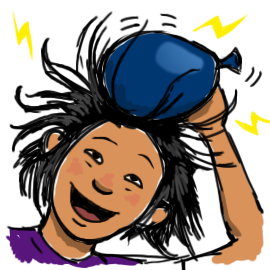 Electricity (?)
All phenomena caused by positive and negative charges
Static Electricity (?)
All the phenomena related to electrical charges at rest
Positive and negative charges
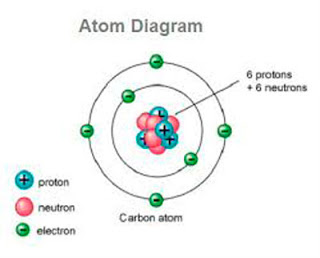 ONLY ELECTRONS MOVE
Static Charge
Charging 
By Friction
By Conduction
By Induction

CHARGING: creating an imbalance of charges in an object
Static Charge - FRICTION
FRICTION: pulls electron away from one of the objects and transfers them to the other
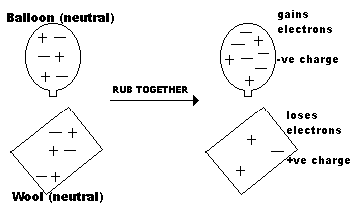 Which one gets the electrons?
Triboelectric Series
a.k.a. electrostatic series
List of materials from 
	ones that tend to lose e- (become positive)to 
	ones that tend to gain e- (become negative)
+ Acetate 
   Hair
   Wool
-  Rubber
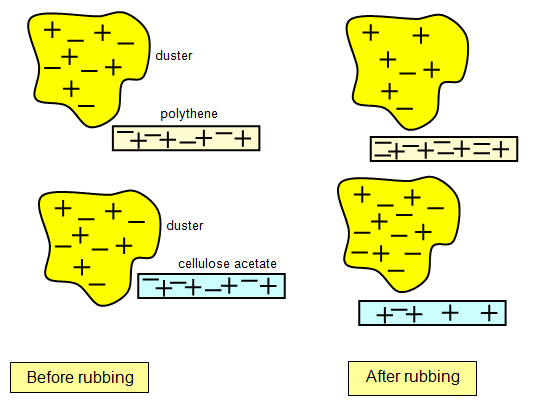 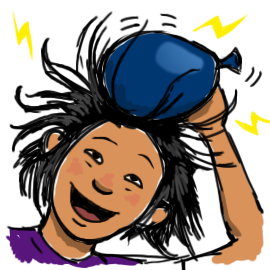 Example (Wool and Rubber)
List of materials from 
	ones that tend to lose e- (become positive)to 
	ones that tend to gain e- (become negative)
***Note: Sometimes, the list is the other way around. Read the legend!
+ Acetate 
   Hair
   Wool
-  Rubber
Rubbing
Opposites Attract
(Like Charges Repel)
Attraction (+/-)
Repulsion (+/+, -/-)
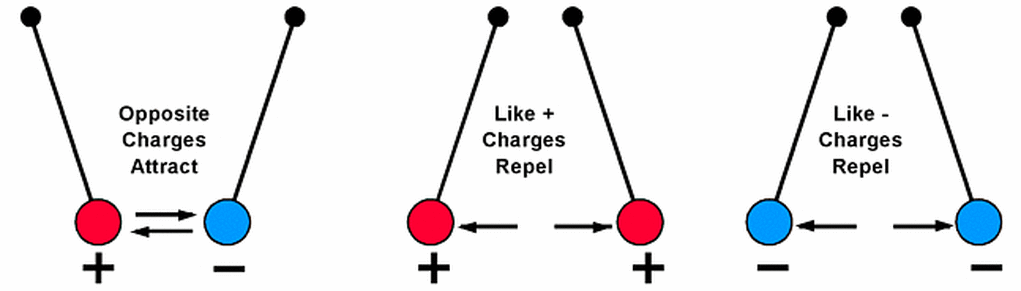 What do I do?
A
B
C
C
D
A
A
*Important*
Only ELECTRONS move
How to read the Triboelectric series
Opposites attract/Like charges repel
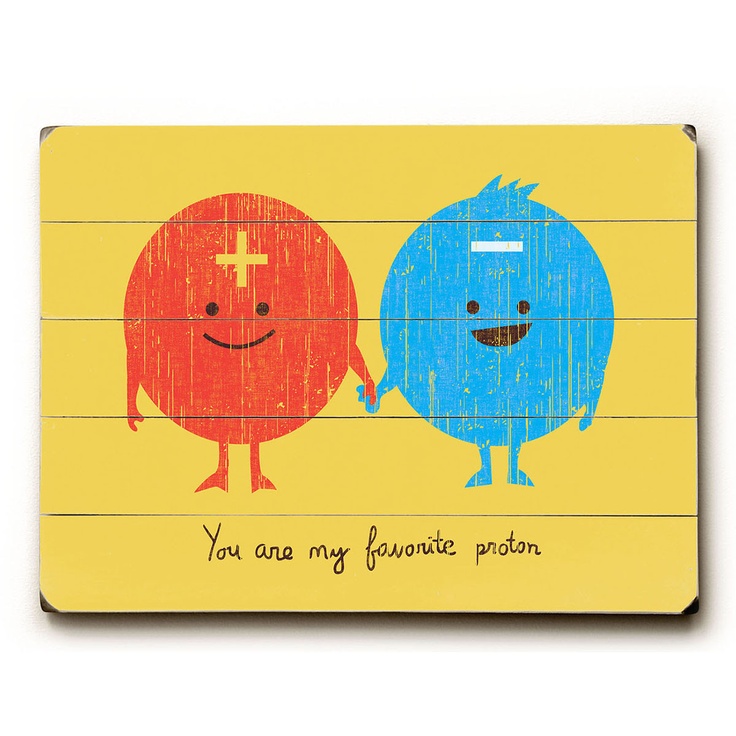 A few definitions
Conductor: allows free flow of electrical charges
Insulator: hinders free flow of electrical charges
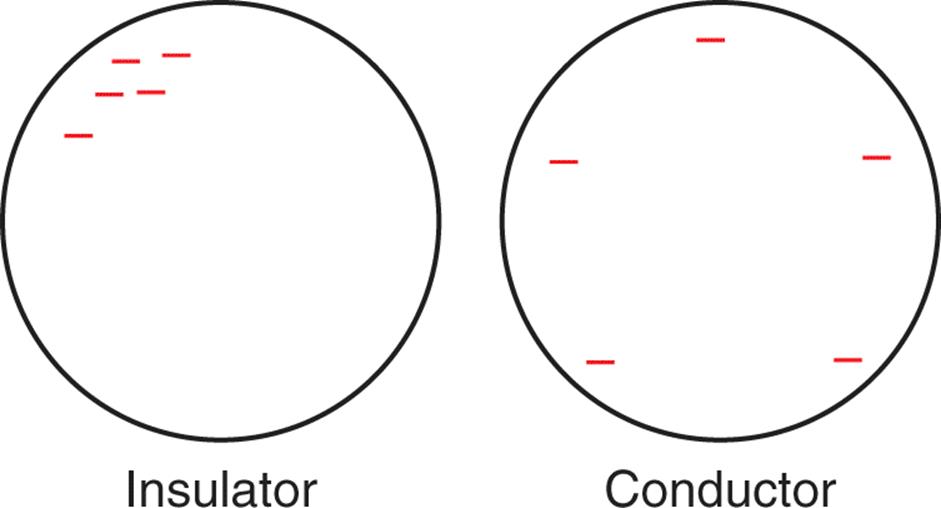 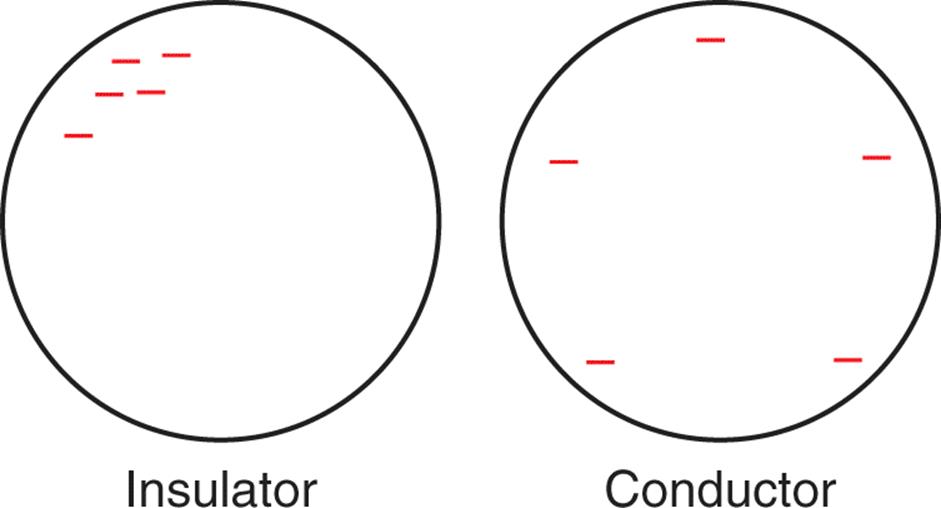 Static Charge - CONDUCTION
Charging by CONDUCTION: The charge of one object is shared between two objects when they come into contact.
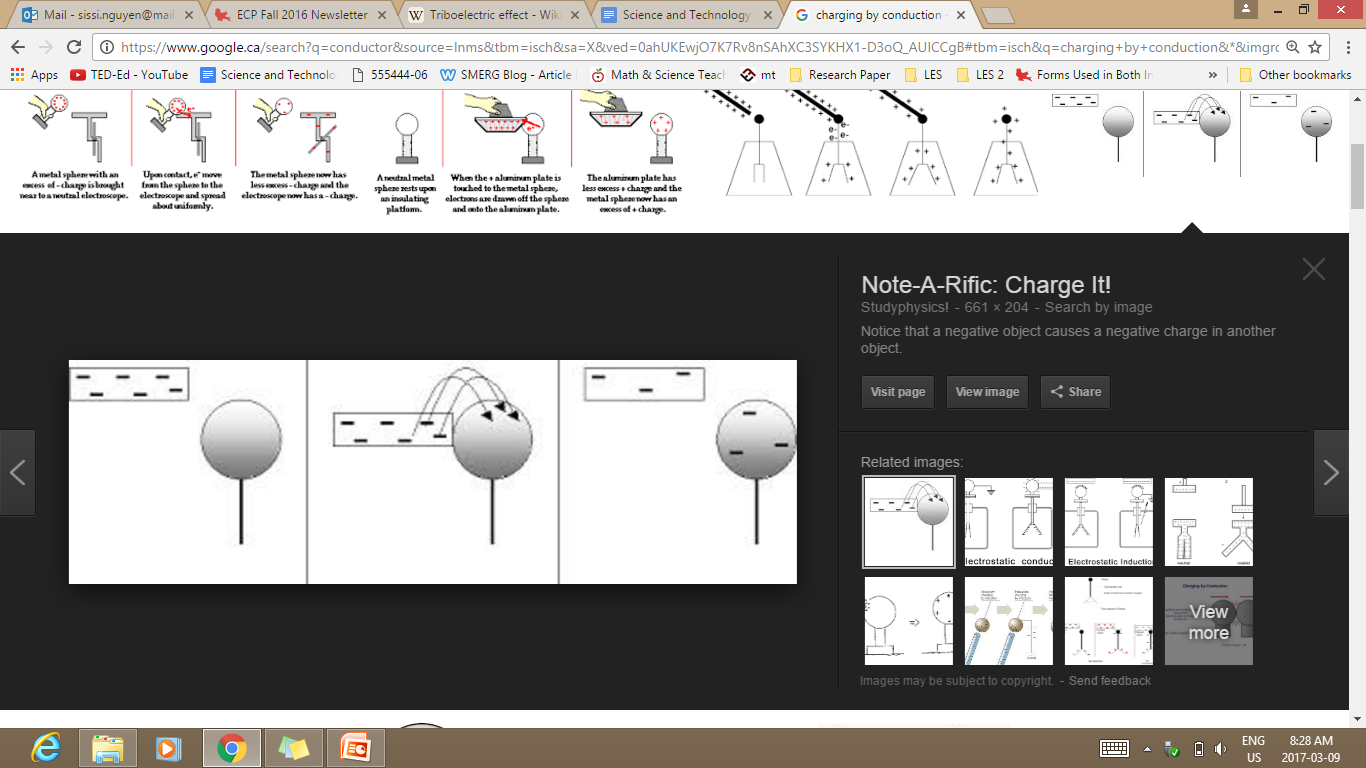 Charging by CONDUCTION
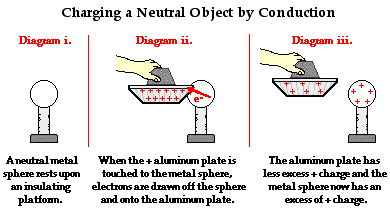 Static Charge - INDUCTION
INDUCTION: The proximity (no contact) of the charged object causes the charges in the neutral object to separate
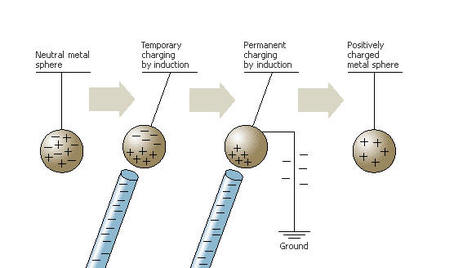 Static Charge - INDUCTION
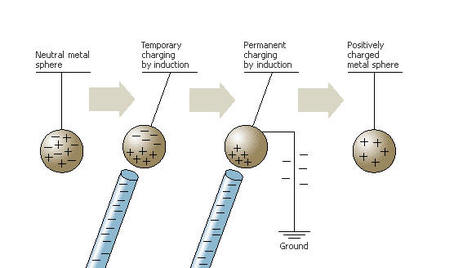 Charging by INDUCTION
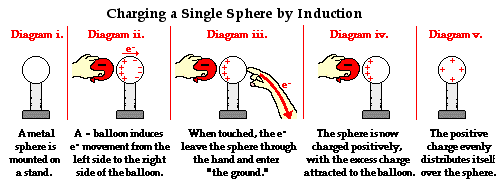 Charging by INDUCTION
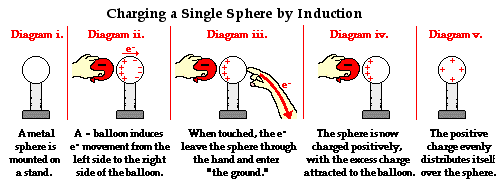 Summary Table
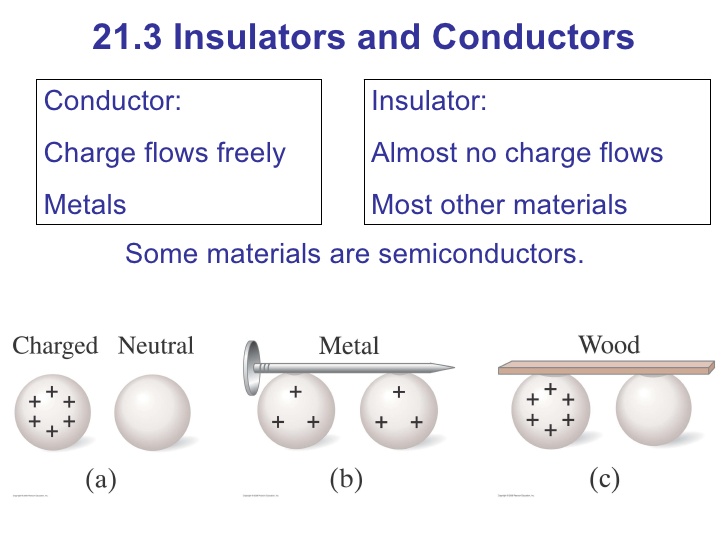